Stress and Worker Safety
Bureau of Workers’ Compensation 
PA Training for Health & Safety                        (PATHS)
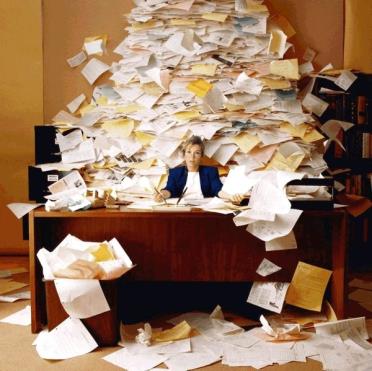 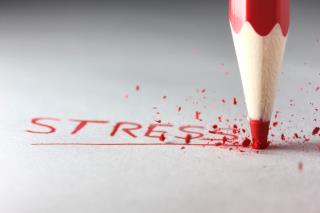 PPT-153-01
1
[Speaker Notes: Although we don’t like to admit it, stress is a part of our everyday life. You can face it, avoid it or transfer it. Most of us have to face it.

Pictures:
tweakyourbiz.com
and
trendsupdates.com]
Stress Defined
“A state resulting from a stress, especially: one of bodily or mental tension resulting from factors that tend to alter an existent equilibrium.”
 
Stressed-out:
“Suffering from high levels 
of physical or especially 
psychological stress.”
 
Merriam Webster’s Collegiate Dictionary.
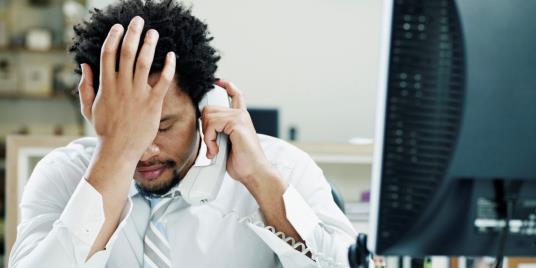 PPT-153-01
2
[Speaker Notes: By the very nature of its definition, “stress” impacts on us physically and mentally.

Picture: galleryhip.com]
Bad Stressors
Internal and external impacts. Things we can not confront or refuse to confront.

Broken Promises

Overburdening workloads

Hectic schedules

Angry verbal exchanges

Abusive Management

Things outside your control
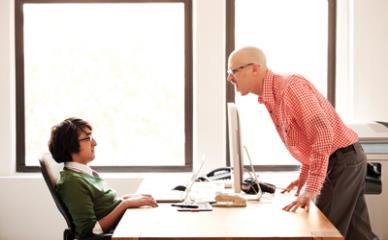 PPT-153-01
3
[Speaker Notes: The impacts causing stress may be small or large; short- or long-duration; actual or imagined. They are usually a result of the work demands placed on us and our considerations of the consequences if we don’t succeed (failure may result in job loss).

Picture: experiencelife.com]
Good Stressors
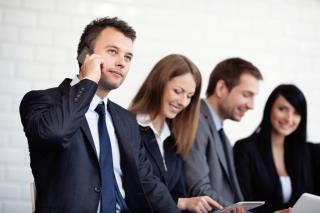 Positive reactions:

Ability to react to events

Managing schedules

Situational awareness

Dealing with people: staff and clients

Short term stress can be a means for you to react successfully to a situation to promote your safety
PPT-153-01
4
[Speaker Notes: Some stressors may be viewed as positives. They allow us to react to protect our safety, i.e. jumping from in front of a speeding car; leaving an area where we detect aggressive behavior.

Picture: chiro2u.com.au]
Daily Stressors
Things we are forced to consider daily:

Driving hazards (people and road)

Interactions with coworkers and public

Sudden schedule changes

Lack of or poor communications

Active Shooter possibility

Terrorist attacks
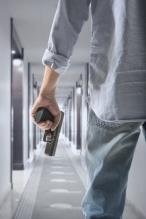 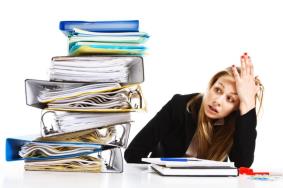 PPT-153-01
5
[Speaker Notes: Some stressors we’ve learned to anticipate and have developed coping mechanisms. Examples might be driving in a safe and courteous manner; being low-key with coworkers and bosses. Other intrusive events may be anticipated but may not be seriously thought to be a potential stressor, i.e. active shooters or a terroristic attack on you or your building. Still, we must practice situational awareness and consider actions we would take if necessary.

Pictures: rjwestmore.com.jpg
And
isrj.org]
Causes of Stress
Drs. Holmes and Rahe developed Life Change Units to determine the impact of stressors in a person’s life.
 
Areas considered to impact a person and health risks assigned include the areas of:
Work Events
Personal Issues
Financial State
Social Condition
Family Concerns
Current events
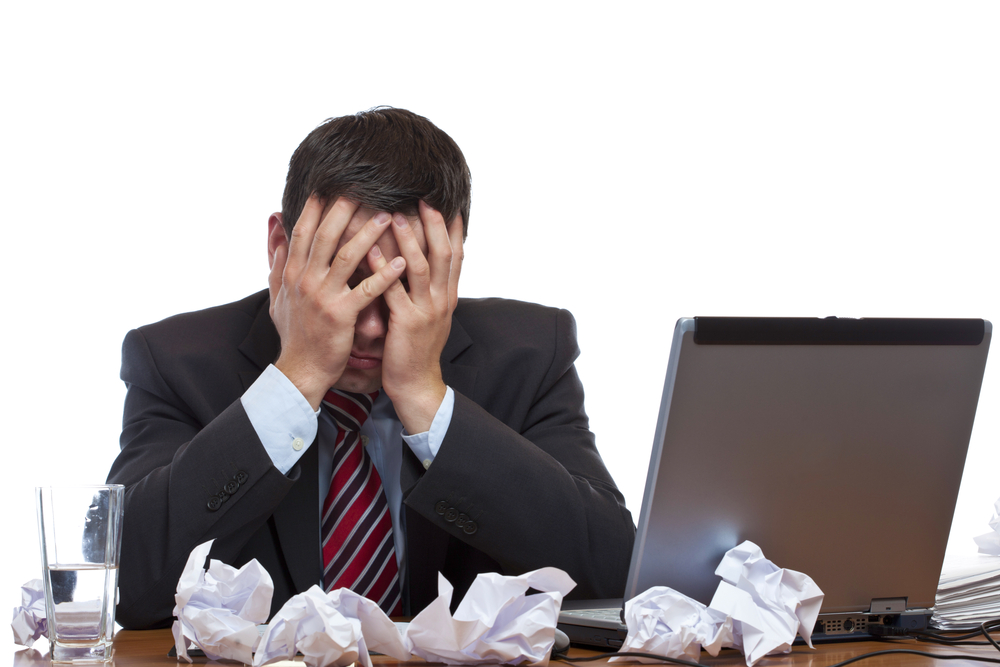 PPT-153-01
6
[Speaker Notes: Life Change Units were developed in 1967 by psychiatrists Thomas Holmes and Richard Rahe. They surveyed more than 5,000 medical patients and asked them to say whether they had experience any of a series of 43 life events in the previous two years. *

Each event, called a Life Change Unit (LCU), had a different "weight" for stress. The more events the patient added up, the higher the score. The higher the score, and the larger the weight of each event, the more likely the patient was to become ill. *

* Taken from an article in “MindTools.”

Picture: instacalmhypnosis.com]
Identifying Your Stressors
Drs. Holmes and Rahe took the following impacts into account for their study. Over a 24 month period, these impacts were viewed.

Family

Finances

Recreation
   
Physical reactions

Emotional reactions

Psychological reactions
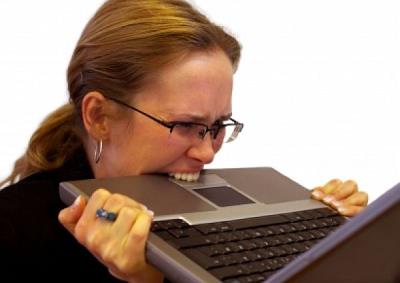 PPT-153-01
7
[Speaker Notes: Each of the above may be a stressor to varying degrees.

Picture: trendsupdates.com]
Stress Warning Signs
Look for the following developing in yourself and co-workers:

Isolation

Deterioration of personal appearance

Loss of interest

Carelessness

Poor work quality

Increased absenteeism

Lowered productivity
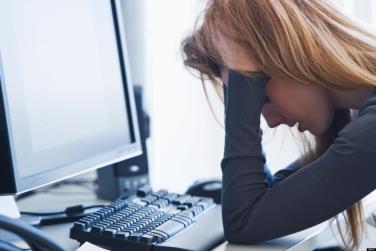 PPT-153-01
8
[Speaker Notes: Pay attention to these warning signs not only in yourself but in coworkers. They may presage future events.

Picture: huffingtonpost.com]
Stress Warning Checklist
DOT memo to “All Regional Flight Surgeons”

Deterioration of personal appearance	

Self-Imposed Isolation

Mood Swings

Borrowing Money from Friends/Peers

Radical Loss/Gain of Weight

Deterioration of Morale

(A 1984 memo which is still relevant)
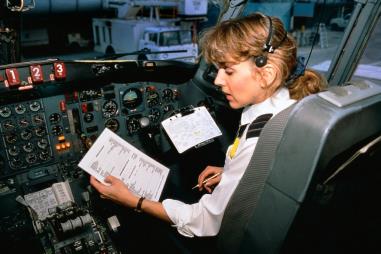 PPT-153-01
9
[Speaker Notes: A memo to "All Regional Flight Surgeons," from the US Department of Transportation in 1984, provided a checklist of warning signs of employee distress. This list was a modified version of one used by the supervisors of Bell Laboratories in New Jersey and is still relevant today.

Picture: blog.airgeorgian.ca]
Stress Warning Checklist
Complaints of Fatigue

Lowered Productivity

Loss of Interest in Promotions

 Performance Deficiencies

 Apathy

12. Poor Concentration
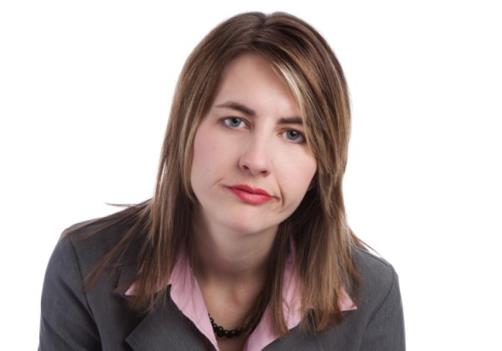 PPT-153-01
10
[Speaker Notes: The topics of these 4 slides can be used to create a personal checklist.]
Stress Warning Checklist
Irritability

 Taking Needless Risks

 Vague Complaints of Illness

 Carelessness

 Extended Lunch Breaks

18. High Accident Rate
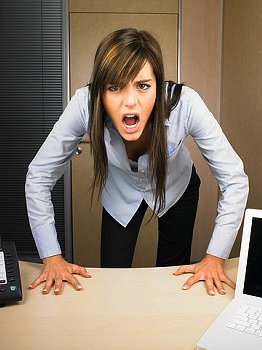 PPT-153-01
11
[Speaker Notes: Picture: ianbrownlee.wordpress.com]
Stress Warning Checklist
19. Complaints of Personal and Family Problems

 Unexplained Disappearances from the Work      Place

 Sporadic Work Pace

 Inconsistent Work Quality

 Increased Lateness

 Increased Absenteeism

25. Loss of Driving License
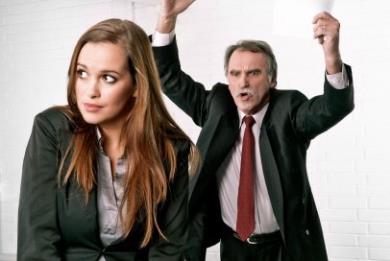 PPT-153-01
12
[Speaker Notes: Any or all of the twenty-five listed items could be a warning sign of an individual suffering from stress.]
Effects of Stress
Job concentration disrupted

Self-initiative reduced

Trust in others diminished

Resentment

Depression

Health problems: stroke

Burn-out
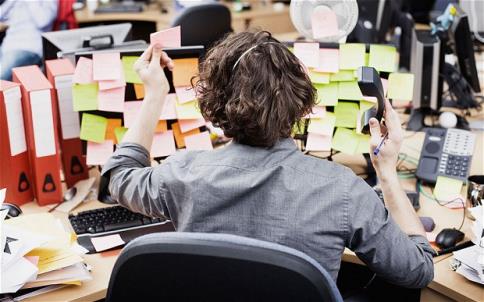 PPT-153-01
13
[Speaker Notes: Job disruption. Older studies indicated that you would need 30 minutes to regain your train of thought on a project if you were disrupted. This, of course, depended on the amount of concentration from which you were disrupted. Too much stress may also lead to health issues.

Each of the above may lead to additional stressors. Your situation is thereby compounded. Stress can ultimately lead to Burn-Out.

Picture: telegraph.co.uk]
Burn-Out Defined
Burn-Out is a mental and physical fatigue resulting from the constancy of dedication and effort to a project.

Symptoms of Burn-Out:

Emotional exhaustion

Cutting back involvement with others

Depersonalization

Feeling reduced personal accomplishment
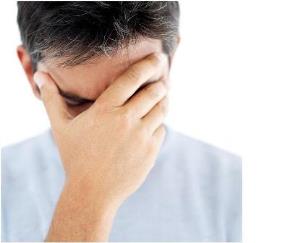 PPT-153-01
14
[Speaker Notes: Burn-out is due to compounding issues leading to exhaustion. The resulting fatigue may be due to overwork, unrealistic project schedules, and conflicts between job and personal agendas.]
United Kingdom Study
Most stressful working environments found to be:

Recruitment Consultants		82%

Legal profession			78%

Education				73%

Marketing				71%

Health					70%

Finance					68%

Housewives				64%

73% of UK workforce felt stress was a result of work
PPT-153-01
15
[Speaker Notes: Stress is not only inherent to the United States as evidenced by this report in International Safety: New Report Highlights Dangerous Coping Responses for Work Stress, Sandy Smith, Thu, 2008-07-17.]
UK Study Coping Methods
Methods found for dealing with stress:

Get angry			47%

Eat more				43%

Cry					38%

Drink more			34%

Smoke more			23%
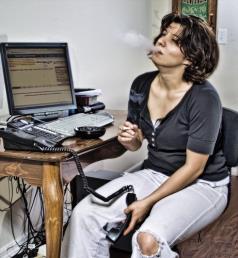 PPT-153-01
16
[Speaker Notes: International Safety: New Report Highlights Dangerous Coping Responses for Work Stress, Sandy Smith, Thu, 2008-07-17.

Picture: stressaffect.com]
Dangerous Coping Methods
Stroke in Business Report, 2008, UK

People turned to alcohol, smoking and comfort eating, each which can lead to high blood pressure and possibly a stroke.

Most likely to drink more (59%) and eat more (59%) although the group most likely to exercise (18%) to reduce stress.

(Stroke is the third highest killer in the UK)
PPT-153-01
17
[Speaker Notes: International Safety: New Report Highlights Dangerous Coping Responses for Work Stress, Sandy Smith, Thu, 2008-07-17]
US Stress Study
“Has stress from work ever driven you to a job change?” 6,700 U.S. responses found:

42% of respondents answered “I have purposely changed jobs due to a stressful work environment”
 
35% of respondents answered “I thought about changing my job because of a stressful work environment” 

23% of respondents answered “I have never changed my job specifically due to a stressful work environment”
PPT-153-01
18
[Speaker Notes: Monster is the worldwide leader in successfully connecting people to job opportunities.
Monster’s “Workplace Stress” study surveyed nearly 1,000 job seekers on the Monster database via an online survey. The survey ran from March 12, 2014 to March 18, 2014.]
US Stress Study
From 900 responses:

The most commonly reported workplace stressors

Supervisor relationship 		(40%) 

Amount of work 			(39%) 

Work-life balance 			(34%) 

Coworker relationships 		(31%)
PPT-153-01
19
[Speaker Notes: Monster’s “Workplace Stress” study surveyed nearly 1,000 job seekers on the Monster database via an online survey. The survey ran from March 12, 2014 to March 18, 2014. Above is result of 900 of the surveyed.]
US Stress Study
From 900 responses:

61% of respondents believe that workplace stress has been the cause of an illness 

46% of respondents have missed time at work due to work-related stress

7% report illness so severe it caused hospitalization
PPT-153-01
20
[Speaker Notes: Here is additional information from 900 responses.]
US Stress Study
84% of respondents claim that their stressful job            has impacted their personal lives 

26% report sleepless nights 

24% report depression 

21% report family or relationship issues 

19% report physical ailments
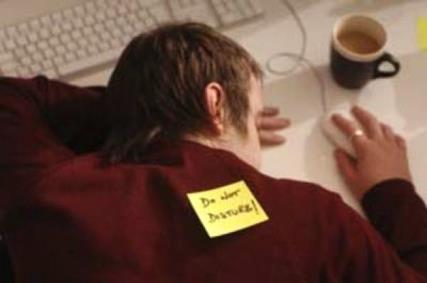 PPT-153-01
21
[Speaker Notes: The results listed are from the Monster study conducted.

Picture: trendsupdates.com]
U.S. Coping Methods
The most common methods of coping with work-related stress include: 

Talking to a friend/colleague/spouse (55%)

Exercising (40%) 

Eating (35%) 

Stepping away from work (35%)
 
Taking a day off (32%) 

Drinking after work (24%)
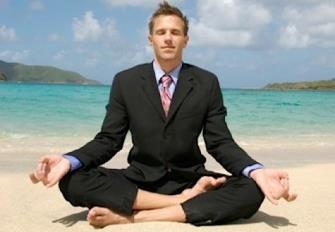 PPT-153-01
22
[Speaker Notes: The Monster study found that people in the U.S. use different methods to cope with stress.

Are your coping methods different than those listed? How do you cope?

Picture: thedigeratilife.com]
US Coping Methods
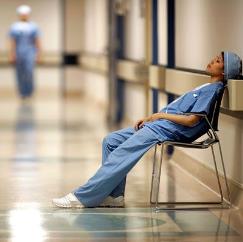 When asked “What does your office do to help alleviate stress in the workplace?” 

13% “extra time-off” 

11% “ability to work from home” 

66% answered “nothing.”
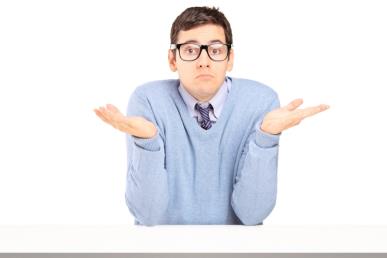 PPT-153-01
23
[Speaker Notes: Could job stress be handled differently toward a positive outcome by your and other agencies?

Pictures: pinterest.com
and
suggestkeyword.com]
Job Stress Defined
Job stress 

Harmful physical and emotional responses that occur when the requirements of the job do not match the capabilities, resources, or needs of the worker.

According to the Bureau of Labor Statistics, workers who must take time off work because of stress, anxiety, or a related disorder will be off the job for about 20 days.
PPT-153-01
24
[Speaker Notes: Note: According to data from the Bureau of Labor Statistics, workers who must take time off work because of stress, anxiety, or a
related disorder will be off the job for about 20 days.
-Bureau of Labor Statistics]
Job Stress
Worker Characteristics versus Working Conditions

Reducing the effects of stressful working 
conditions include the following:
 
Balance between work and family or personal life

A support network of friends and coworkers

A relaxed and positive outlook
PPT-153-01
25
[Speaker Notes: Stress at Work, DHHS (NIOSH) Publication Number 99-101, 1999 http://www.cdc.gov/niosh/docs/99-101/default.html

Working conditions had a major impact on stress in this study.]
Results of Job Stress
Cardiovascular Disease

MSD disorders

Psychological disorders

Workplace injury

Suicide, Cancer, ulcers, impaired immune function
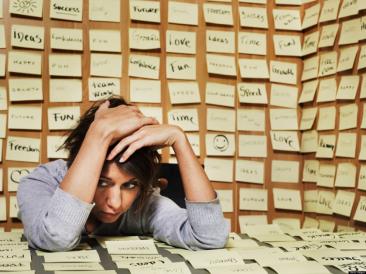 PPT-153-01
26
[Speaker Notes: Some of these ailments and diseases are the result of long-term impact; cardiovascular disease and psychological disorders.
Some are the result of short-term (by comparison) impacts; MSD disorders and workplace injury.
Picture: centerforanxiety.org]
Job Stress Reduction
Design of work tasks

Management styles

Interpersonal relationships

Workloads

Career concerns

Environmental conditions
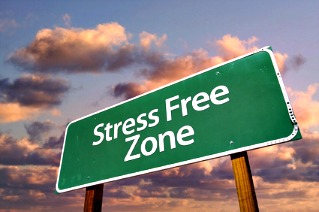 PPT-153-01
27
[Speaker Notes: In one study, the frequency of medication errors declined by 50% after prevention activities were implemented in a 700-bed hospital. In a second study, there was a 70% reduction in malpractice claims in 22 hospitals that implemented stress prevention activities. In contrast, there was no reduction in claims in a matched group of 22 hospitals that did not implement stress prevention activities.
-Journal of Applied Psychology

Picture: superworkingmum.com]
Dealing with Job Stress
Stress Management Programs

Organizational change

Workload in line with workers‘ capabilities and resources.

Design jobs to provide meaning, stimulation, and opportunities
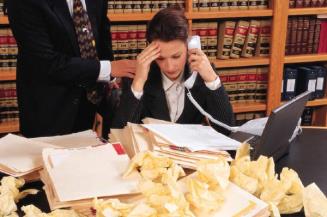 PPT-153-01
28
[Speaker Notes: 1999 DHHS (NIOSH) Publication Number 99-101

Picture: executivecoachingpsychologist.com]
Dealing with Job Stress
Organizational change

Clearly define roles and responsibilities
Workers participate in decisions affecting their jobs
Improved communications to reduce job stress
Social interaction among workers
Compatible work schedules
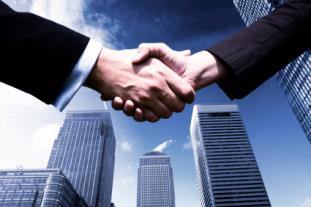 PPT-153-01
29
[Speaker Notes: 1999 DHHS (NIOSH) Publication Number 99-101

Picture: sigma-re.com]
Stress Reduction Programs
There are a variety of stress reduction programs conducted by professional organizations

Explore them to determine applicability to your needs

Or devise your own program
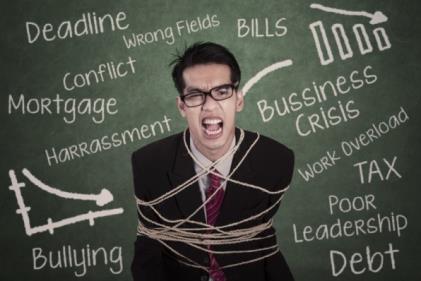 PPT-153-01
30
[Speaker Notes: There are many stress reduction programs available through professional organizations and these can be tailored to a specific company’s needs.

Picture: businessnewsdaily.com]
Your Program
Step 1 — Identify the Problem

Hold group discussions with employees

Design an employee survey

Measure employee perceptions of job conditions, stress, health, and satisfaction

Collect objective data

Analyze data to identify problem locations and stressful job conditions
PPT-153-01
31
[Speaker Notes: The best method to explore the scope and source of a suspected stress problem in an organization depends partly on the size of the organization and the available resources. Group discussions among managers, labor representatives, and employees can provide rich sources of information. Such discussions may be all that
is needed to track down and remedy stress problems in a small company. In a larger organization, such discussions can be used to help design formal surveys for gathering input about stressful job conditions from large numbers of employees.
Regardless of the method used to collect data, information should be obtained about employee perceptions of their job conditions and perceived levels of stress.

“Stress at Work,” DHHS (NIOSH) Publication Number 99-101, 1999]
Your Program
Step 2 — Design and Implement Interventions

Target source of stress for change

Propose and prioritize intervention strategies

Communicate planned interventions to employees

Implement Interventions
PPT-153-01
32
[Speaker Notes: Once the sources of stress at work have been identified and the scope of the problem is understood, the stage is set for design and implementation of an intervention strategy.
In small organizations, the informal discussions that helped identify stress problems may also produce fruitful ideas for prevention. In large organizations, a more formal process may be needed. Frequently, a team is asked to develop recommendations based on analysis of data from Step 1 and consultation with outside experts.

“Stress at Work,” DHHS (NIOSH) Publication Number 99-101, 1999]
Your Program
Step 3 — Evaluate the Interventions

Conduct both short- and long-term evaluations

Measure employee perceptions of job conditions, stress, health, and satisfaction

Measure employee perceptions of job conditions, stress, health, and satisfaction

Include objective measures

Refine the intervention strategy and return to Step 1
PPT-153-01
33
[Speaker Notes: Evaluation is an essential step in the intervention process. 
Evaluation is necessary to determine whether the intervention is producing desired effects and whether changes in direction are needed.
Time frames for evaluating interventions should be established. 

“Stress at Work,” DHHS (NIOSH) Publication Number 99-101, 1999]
Reducing Stress
Start a healthful life style

Compartmentalize work/home life

Get physical exercise

Discuss problems with spouse or friends or     peers at work

Change to non-work activity

Change strategy to work tasks

Develop Positive Coping Skills
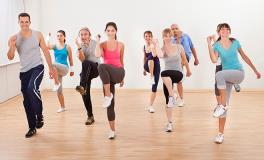 PPT-153-01
34
[Speaker Notes: Several means for Reducing Stress which have worked for others include:

 Starting a healthful life style
 Compartmentalizing work/home life
 Getting physical exercise
 Discussing problems with spouse or friends or peers at work
 Changing to non-work activity
 Changing the strategy to work tasks
 Develop positive coping skills]
Exercise: Knee Hug Stretch*
Pull one leg to your chest, grasp with both hands and hold for a count of five. 

Repeat with the opposite leg.



*Remember to always check with                                  your    doctor before beginning attempting                          any    exercises to ensure you’re physically                         capable
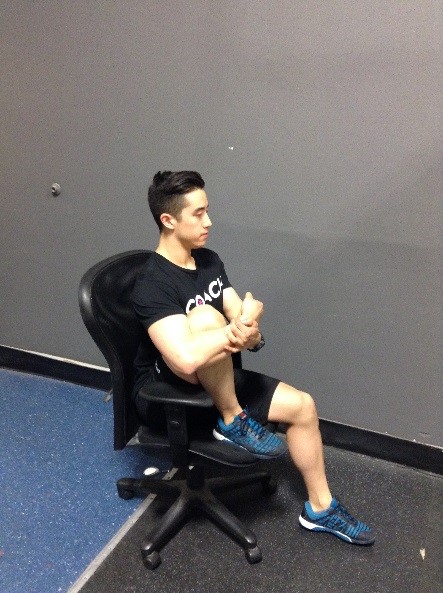 PPT-153-01
35
[Speaker Notes: Exercises at the workplace can help relieve strain and pain due to being stressed.

The Knee Hug Stretch is one such exercise you can do at your desk.

- While seated, pull one leg to your chest, grasp with both hands and hold for a count of five. 

- Repeat with the opposite leg. 

Picture: blog.studeo55.ca]
Exercise: Windmill
Place your feet apart on the floor.

 Bend over and touch your right   hand to your left foot, with your  left arm up. 

 Repeat with opposite arm.
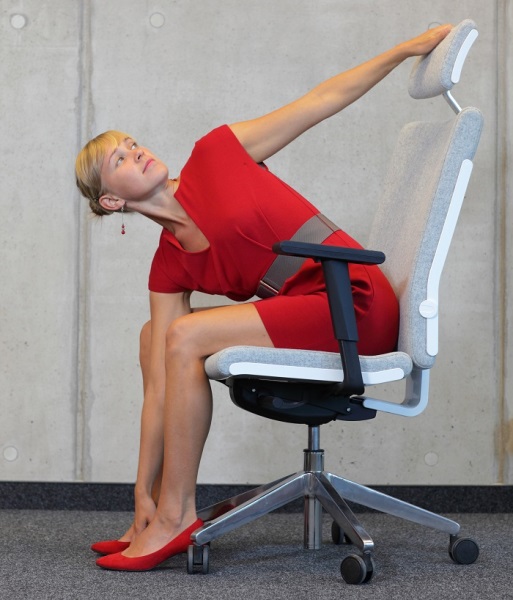 PPT-153-01
36
[Speaker Notes: Exercise- Windmill

While seated, place your feet apart on the floor.

Bend over and touch your right hand to your left foot, with your left arm up. 

Repeat with opposite arm.

Picture: styleontheside.com]
Exercise: Back Relaxer
Bend down between your knees for as long as you can.

Return to upright position, straighten, and relax.
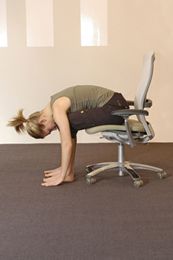 PPT-153-01
37
[Speaker Notes: Exercise - Back Relaxer

- While seated, bend down between your knees for as long as you can.
- Return to upright position, straighten, and relax.

Picture: pinterest.com]
Exercise: Pectoral Stretch
Grasp your hands behind your neck and press your elbows back as far as you can.

Return to starting position, then drop your arms and relax.

Relax.
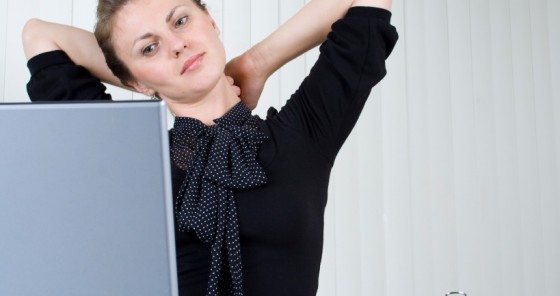 PPT-153-01
38
[Speaker Notes: Exercise – Pectoral Stretch

 - While seated, grasp your hands behind your neck and press your elbows back as far as you can.

 - Return to starting position, then drop your arms and relax.

 - Relax.

Picture: mypurush.wordpress.com]
Middle/Upper Back Stretch
Raise your right arm and grasp it below the  elbow with your left hand.

Gently pull your right elbow toward your left shoulder as you feel the stretch.

Hold for five seconds.

Repeat for left side.
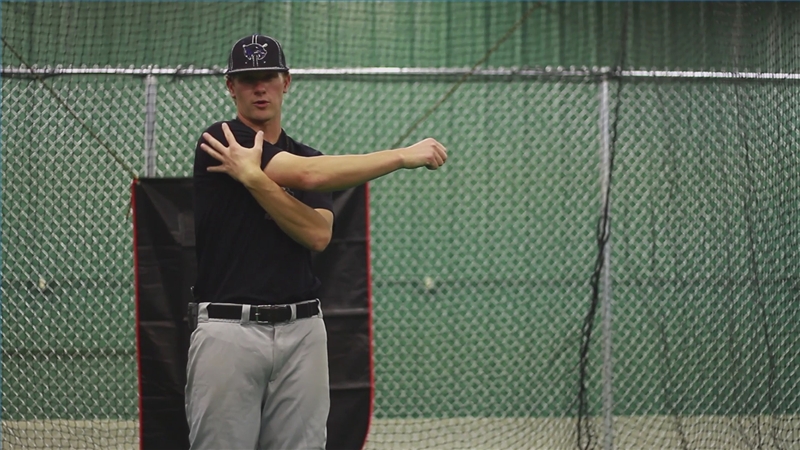 PPT-153-01
39
[Speaker Notes: Exercise – Middle/Upper Back Stretch

 - While seated, raise your right arm and grasp it below the elbow with your left hand.

 - Gently pull your right elbow toward your left shoulder as you feel the stretch.

 - Hold for five seconds.

 - Repeat for left side. 

Picture: ehow.co.uk]
Exercise: Side Stretch
While seated, interlace your fingers and lift your arms over your head, keeping your elbows straight.

Press your arms backward as far as you can.

Slowly lean to the left, and then to the right until you can feel the stretching.
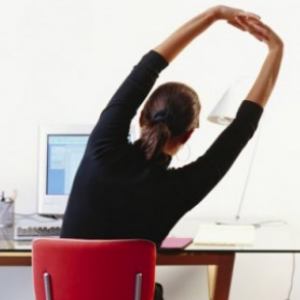 PPT-153-01
40
[Speaker Notes: Exercise – Side Stretch

While seated, interlace your fingers and lift your arms over your head, keeping your elbows straight.

Press your arms backward as far as you can.

Slowly lean to the left, and then to the right until you can feel the stretching.

Picture: goodeveningworld.com]
Exercise: Finger Stretch
With palms down, spread your fingers apart      as far as you can.

Hold for the count of five.

Relax and then repeat.
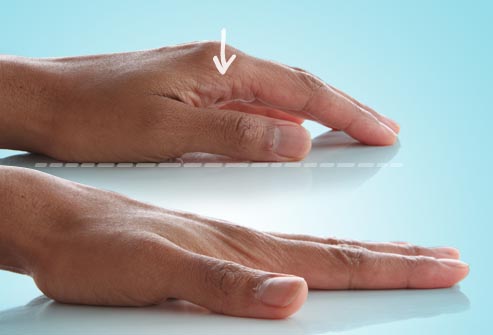 PPT-153-01
41
[Speaker Notes: Exercise – Finger Stretch

 - While seated, with palms down, spread your fingers apart as far as you can.

 - Hold for the count of five.

 - Relax and then repeat. 

Picture: webmd.com]
Exercise: Shoulder Roll
Slowly roll your shoulders forward five times in a circular motion using your full range of motion.

Then roll your shoulders backward five times  with the same circular motion.
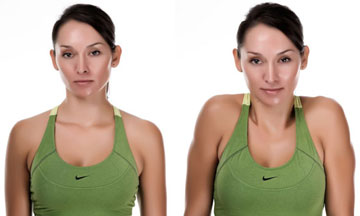 PPT-153-01
42
[Speaker Notes: Exercise – Shoulder Roll

- While seated, slowly roll your shoulders forward five times in a circular motion using your full range of motion.

- Then roll your shoulders backward five times  with the same circular motion.

Picture: physicaltherapydatabase.blogspot]
Summary
Each of us is stressed every day
Some stressors are good; some bad
We need to recognize and handle stress 
Rather than retreating from stress, we need to face it head-on
Stress may be reduced by attending professional programs or your agency may create its own
Various exercises may help reduce stress
Whichever method is adopted, stress reduction must be achieved to reduce the wear and tear on people, productivity and safety
PPT-153-01
43
[Speaker Notes: Stress can be good or bad and most times depending on how it is deal with it makes it good or bad for a person.]
Contact Information
Health & Safety Training Specialists
1171 South Cameron Street, Room 324
Harrisburg, PA 17104-2501
(717) 772-1635
RA-LI-BWC-PATHS@pa.gov
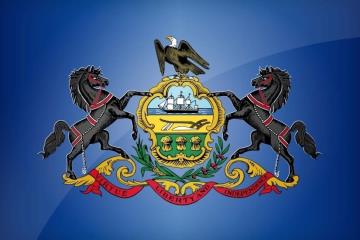 Like us on Facebook!  - https://www.facebook.com/BWCPATHS
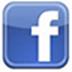 PPT-153-01
44
Questions
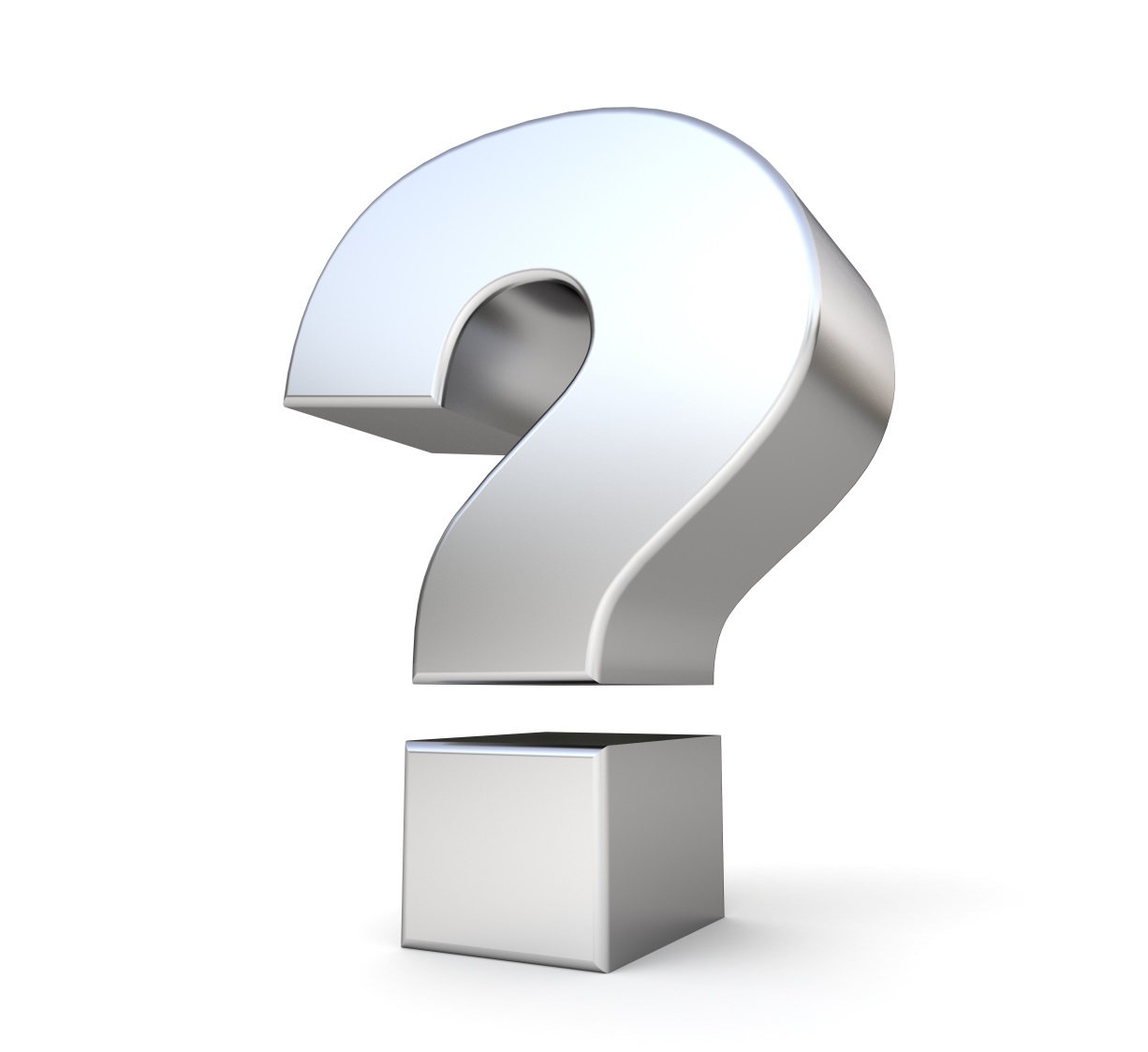 PPT-153-01
45
Bibliography
A Memo to "All Regional Flight Surgeons," from the US Department of Transportation in 1984

International Safety: New Report Highlights Dangerous Coping Responses for Work Stress Sandy Smith Thu, 2008-07-17 

Monster’s “Workplace Stress” study surveyed nearly 1,000 job seekers on the Monster database via an online survey. The survey ran from March 12, 2014 to March 18, 2014. Deepika.Murty@monster.com
PPT-153-01
46
Bibliography
Bureau of Labor Statistics

Journal of Applied Psychology

“Stress at Work,” DHHS (NIOSH) Publication Number 99-101, 1999 http://www.cdc.gov/niosh/docs/99-101/default.html

Merriam Webster’s Collegiate Dictionary
PPT-153-01
47
Bibliography
http://www.businesswire.com/news/home/20140416005091/en/Dangerously-Stressful-Work-Environments-Force-Workers-Seek

“Stress and Worker Safety,” Tom Musick, editor, Safety + Health Magazine, July, 2016
PPT-153-01
48
Other Suggested Programs
The following presentations are also available to supplement your in-house program:

Difficult Coworkers
Dealing with Angry People
Ergonomics
Job Safety/Hazard Analysis

Please contact us for a full list of other programs available to you free of charge.
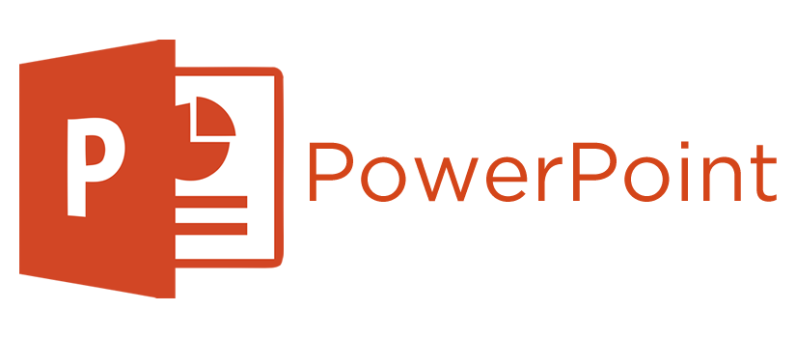 PPT-153-01
49